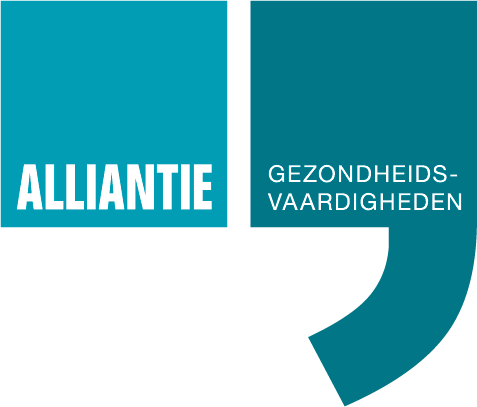 Info-uur van de werkgroep Ziekenhuizen en Klinieken over patiënteninformatie
Alliantie Gezondheidsvaardigheden27 juni 2023
Programma
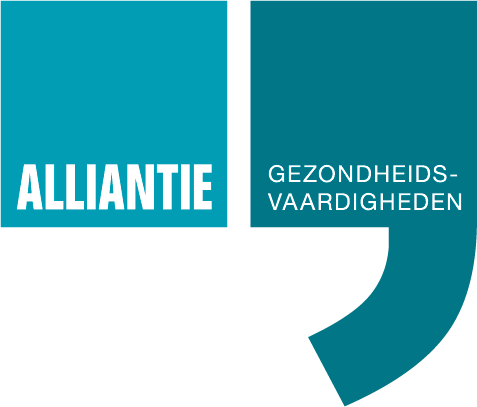 16.00 Opening. Welkom

16.05 Gudule Boland (namens OLVG, Spaarne Gasthuis en BovenIJ) over Begrijp je lichaam

16.20 Taalambassadeur Ria van Ras beantwoordt jullie vragen over begrijpelijke patiëntenvoorlichting

16.40 Rachel West (MDL-arts, Franciscus) en Daniëlle van der Horst (Crohn & Colitis NL) over animaties voor patiënten met de ziekte van Crohn

17.00 Einde
DEFINITIE
Gezondheidsvaardigheden
Informatie over gezondheid kunnen
vinden
begrijpen
toepassen
bij beslissingen over de gezondheid.
 
Drie niveaus:
Functioneel 
Interactief of communicatief
Kritisch
25%
www.begrijpjelichaam.nl
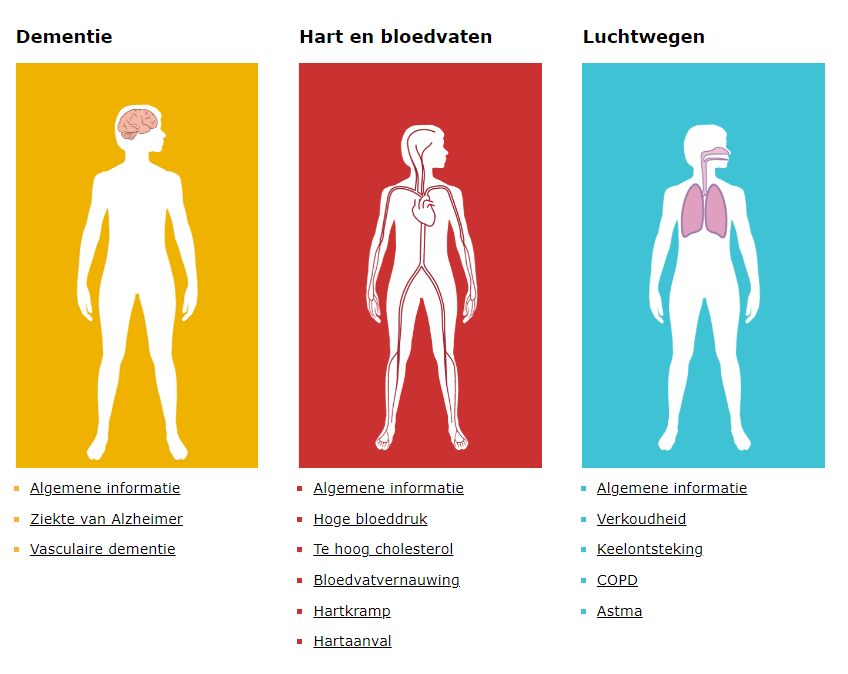 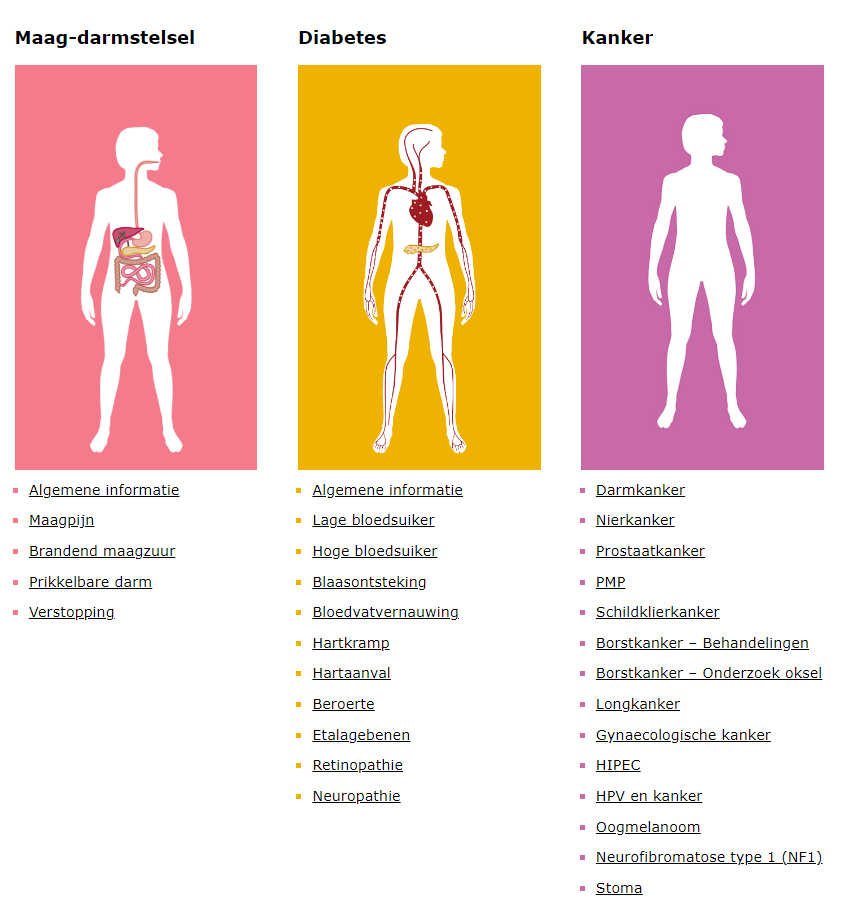 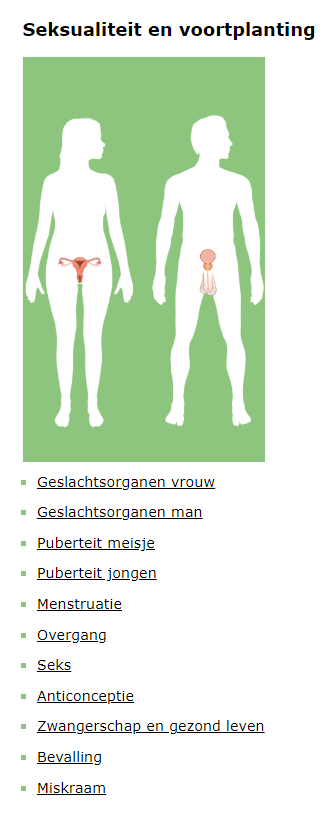 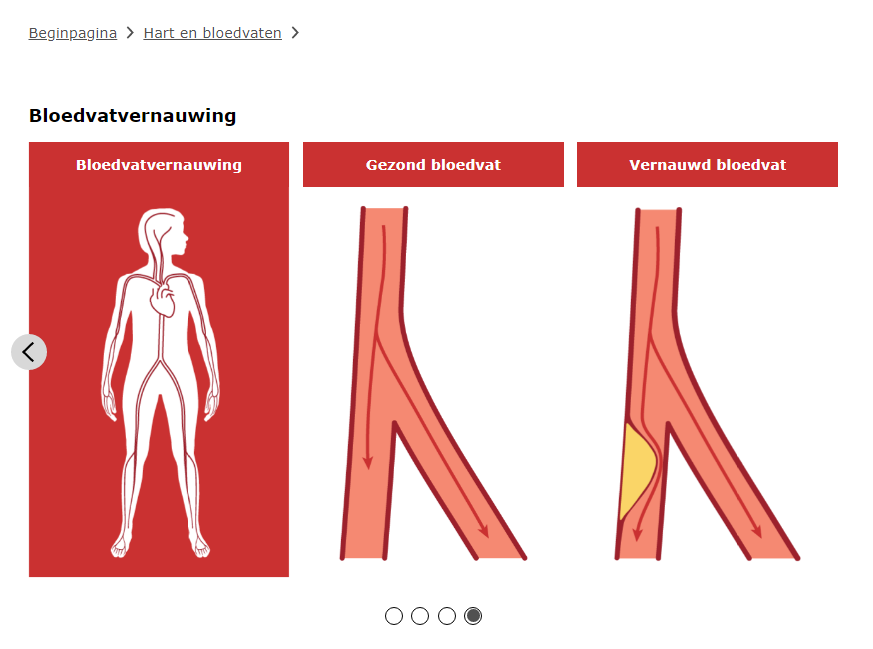 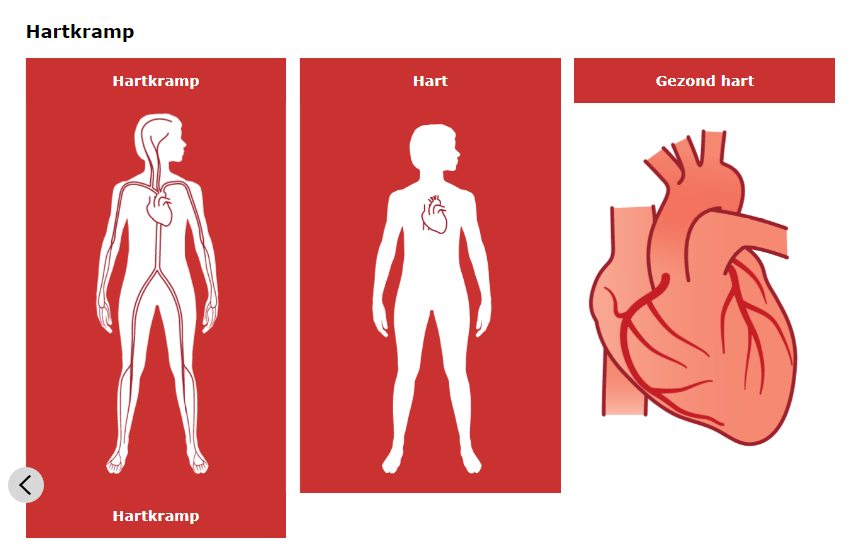 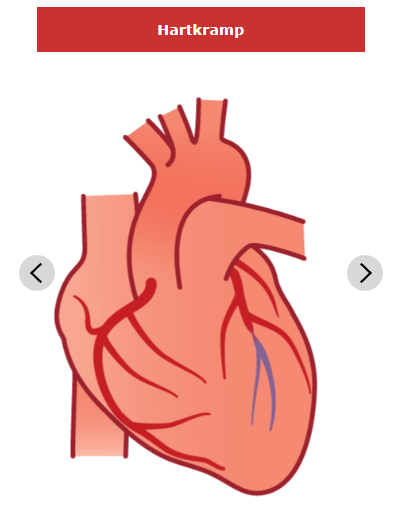 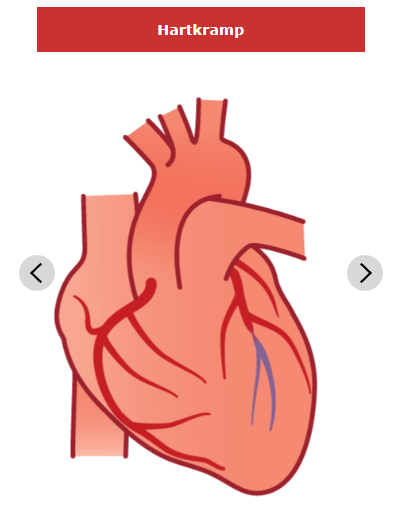 Nieuw onderwerp voor BJL
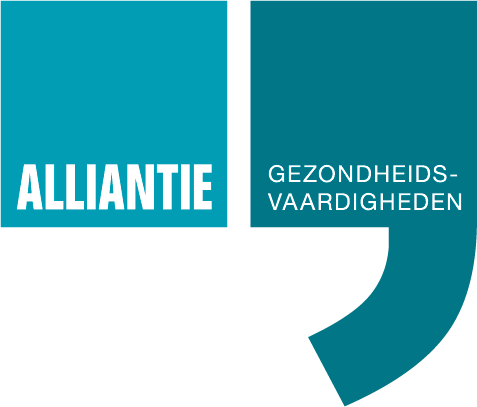 Gezamenlijk beeldtaal in de zorg ontwikkelen - Amsterdams Taalakkoord

Samenwerking tussen OLVG, Spaarne Gasthuis en BovenIJ Ziekenhuis
En Medical Visuals en Pharos

Elk ziekenhuis legde geld in
Lizan Baudoin – OLVG (1/3)
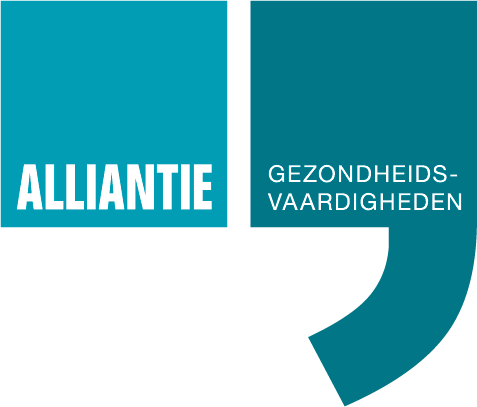 “Patiënten hebben recht op heldere informatie. Er zijn 69 ziekenhuizen in Nederland die allemaal patiënteninformatie maken. Het is zonde als iedereen hetzelfde wiel gaat uitvinden.”

“Beeld helpt om een klacht of behandeling toe te lichten.”

“Het voordeel van de illustraties en teksten van Pharos is dat deze altijd getest zijn met taalambassadeurs van de Stichting ABC. Dan weet je dus dat het goed is.”
Lizan Baudoin – OLVG (2/3)
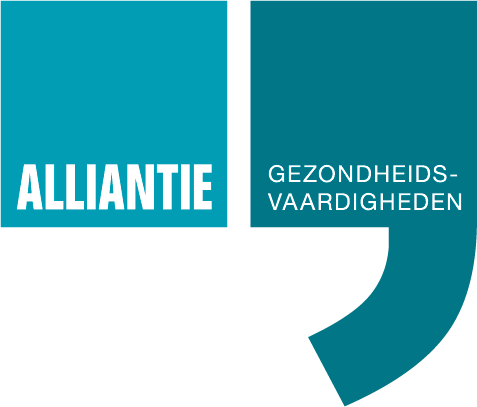 “Wij zijn alle medische patiëntencommunicatie aan het hertalen. Van patiëntenfolders in pdf naar printbare webpagina’s met voorlees- en vertaalfunctie. De illustraties van Begrijp je Lichaam nemen we hierin mee”. 

De drie ziekenhuizen mogen vanuit de samenwerking met Pharos niet alleen het nieuwe onderdeel over botten en gewrichten overnemen in de patiëntencommunicatie, maar ook alle eerder ontwikkelde illustraties.
Lizan Baudoin – OLVG (3/3)
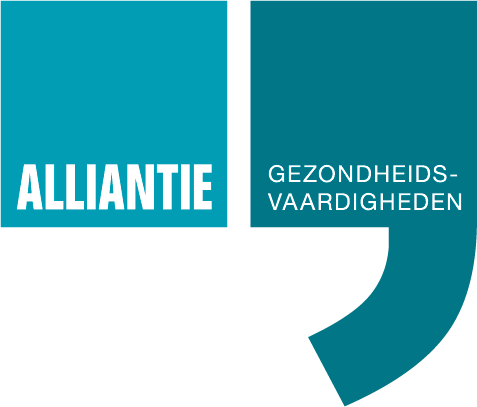 “Het allerbelangrijkste is commitment van de Raad van Bestuur en medisch specialisten.” 

Interesse om samen met ziekenhuizen in jouw regio en Pharos een nieuw onderdeel van Begrijp je Lichaam te ontwikkelen?
Meld je bij Thea Duijnhoven: t.duijnhoven@pharos.nl
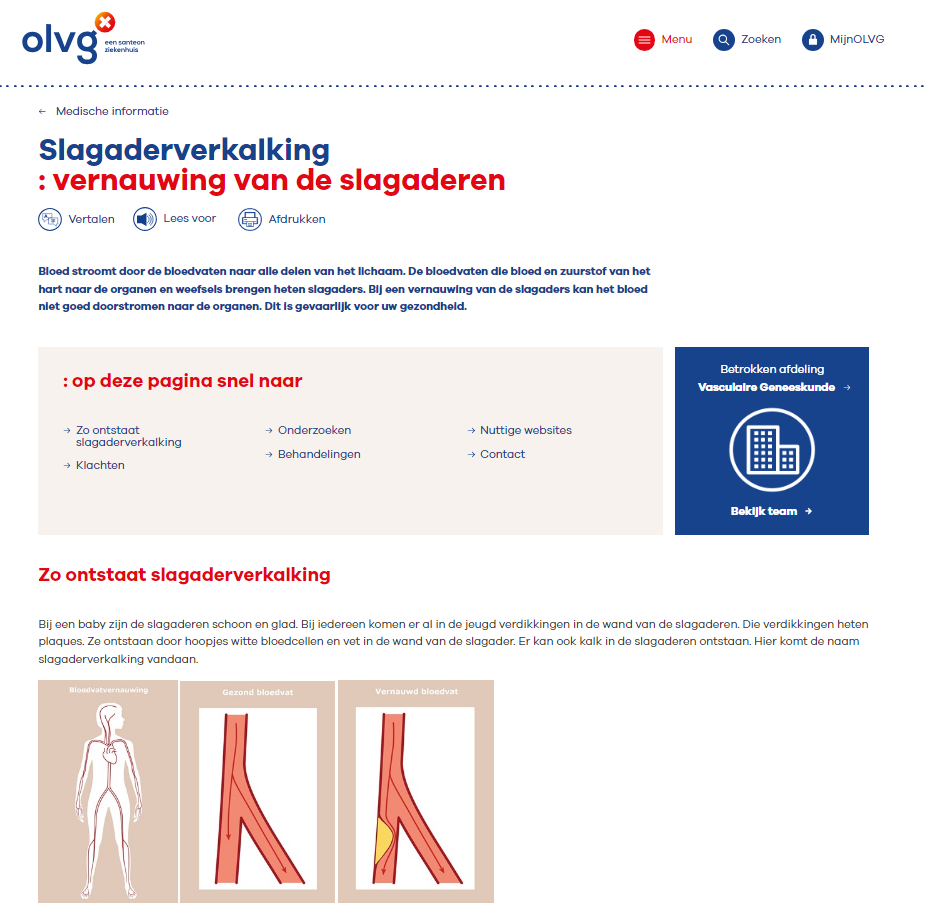 Botten en gewrichten
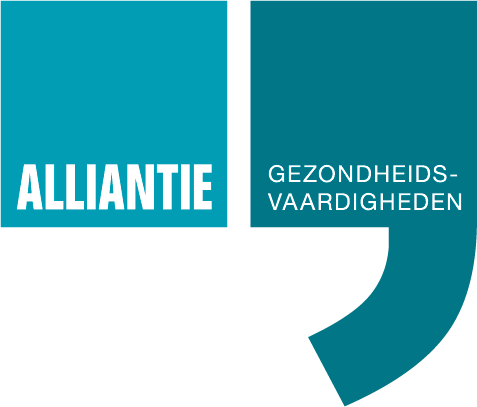 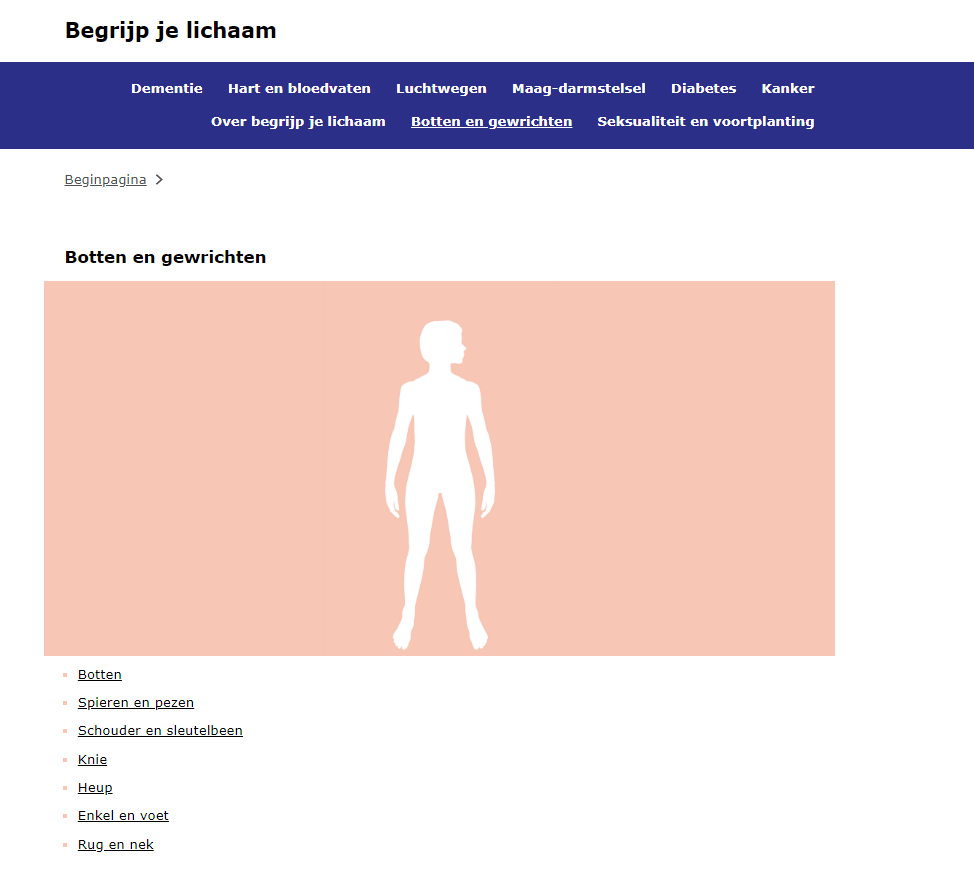 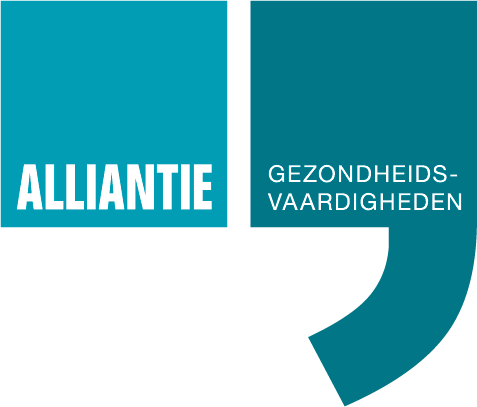 Nog een aantal voorbeelden van patiënteninformatie
[Speaker Notes: Instructie:
1. Scan de QR-code met je telefoon.
2. Geen scanner: ga dan naar www.pharos.nl en zoek op quiz.
3. Beantwoord de 14 vragen, alleen of met z’n tweeën.
4. Hoeveel vragen had jij goed?]
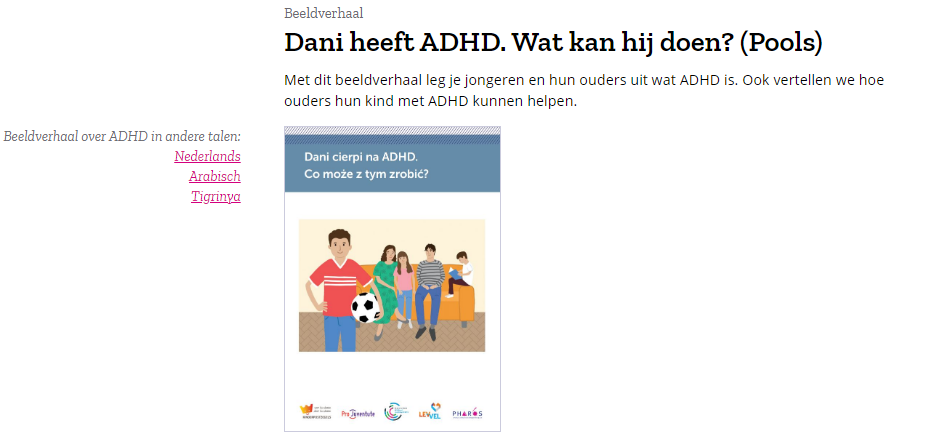 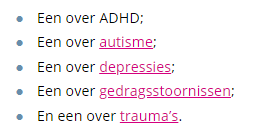 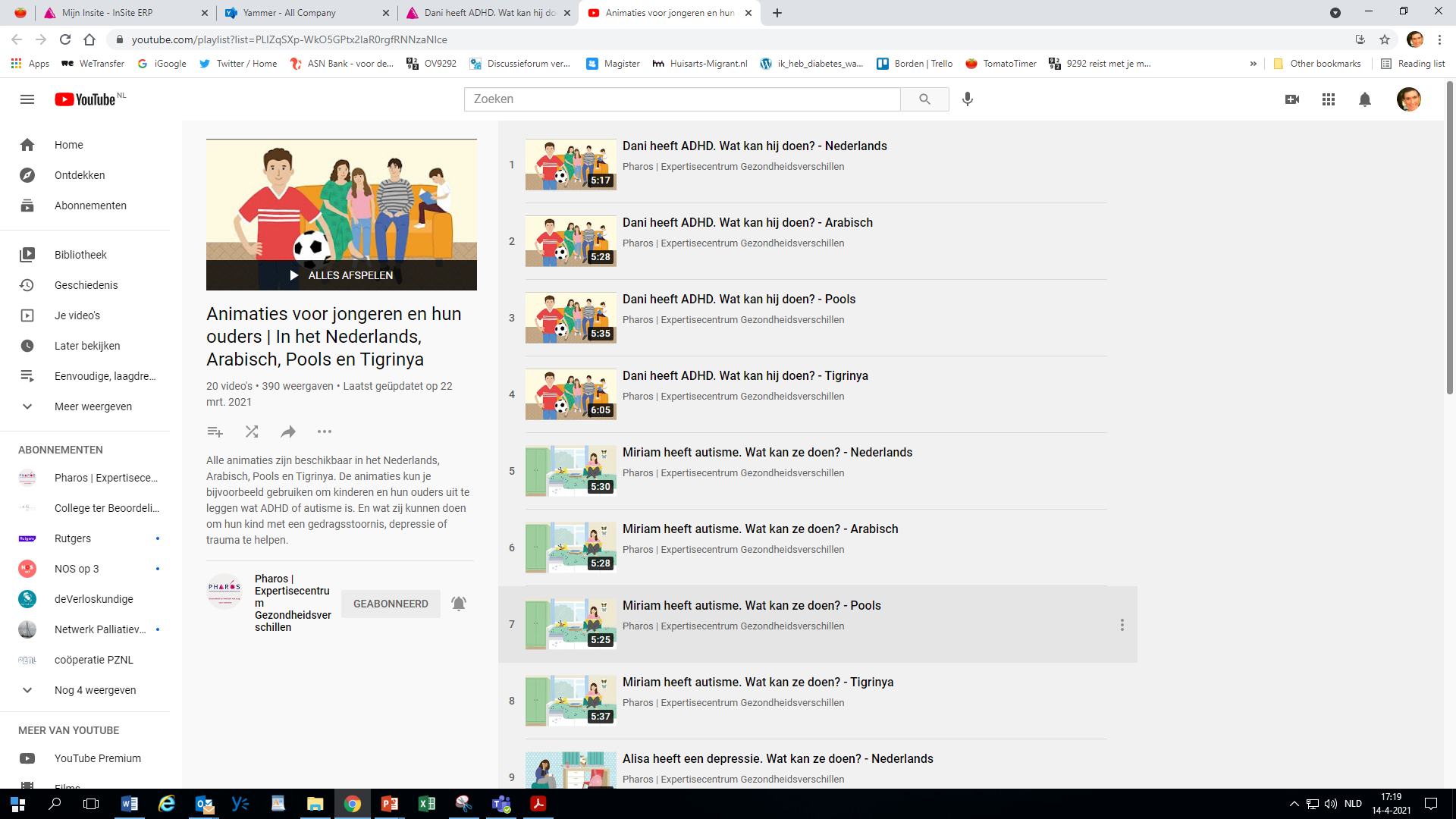 Ondersteunend materiaal Beeldverhalen
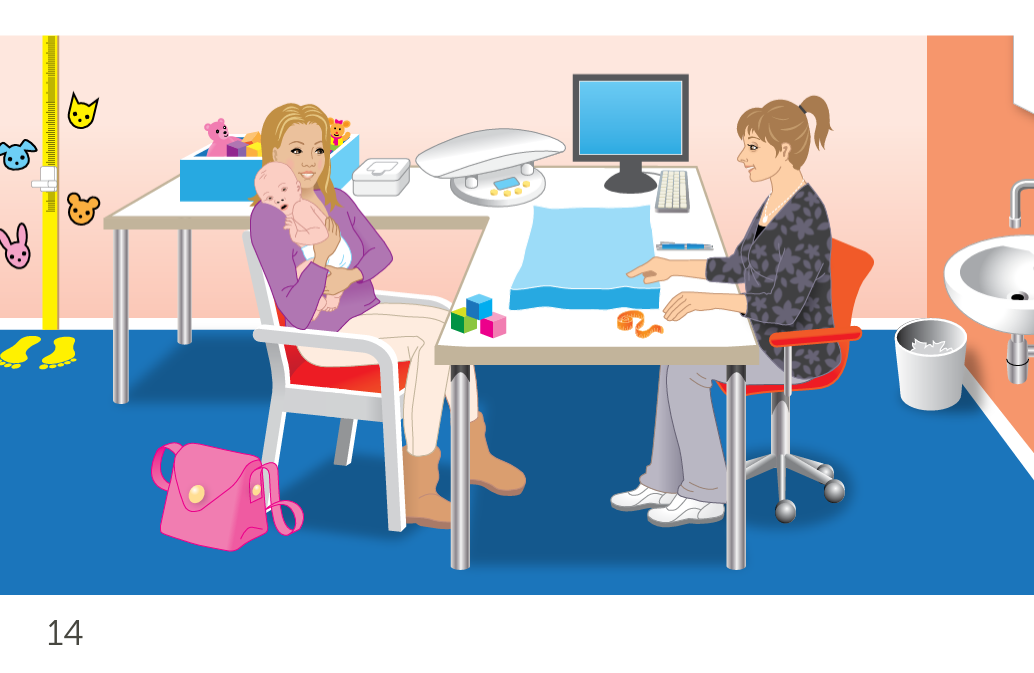 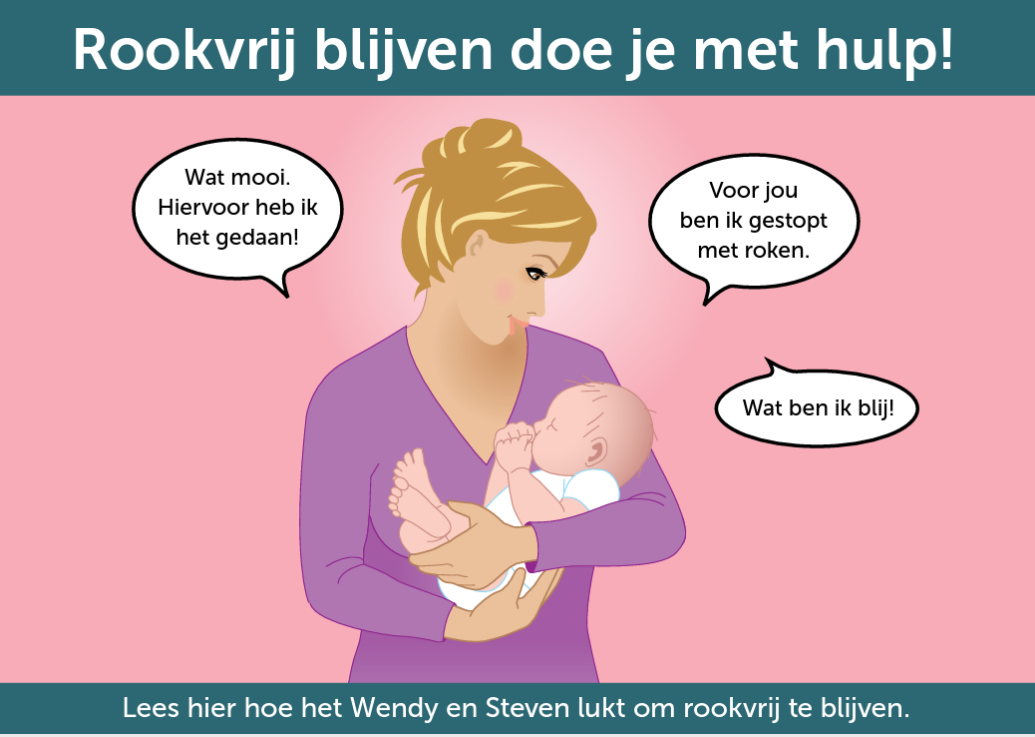 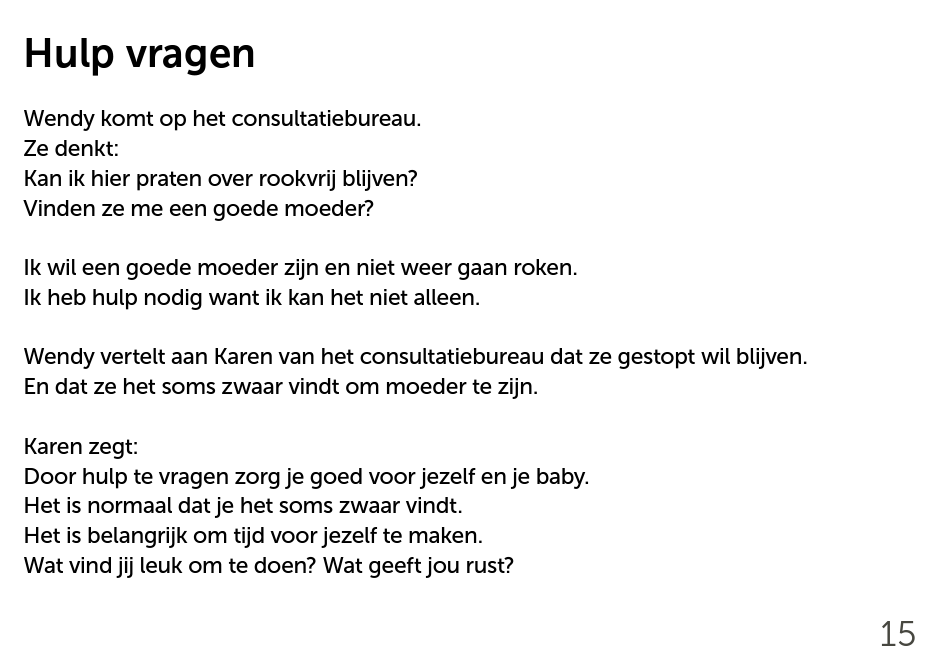 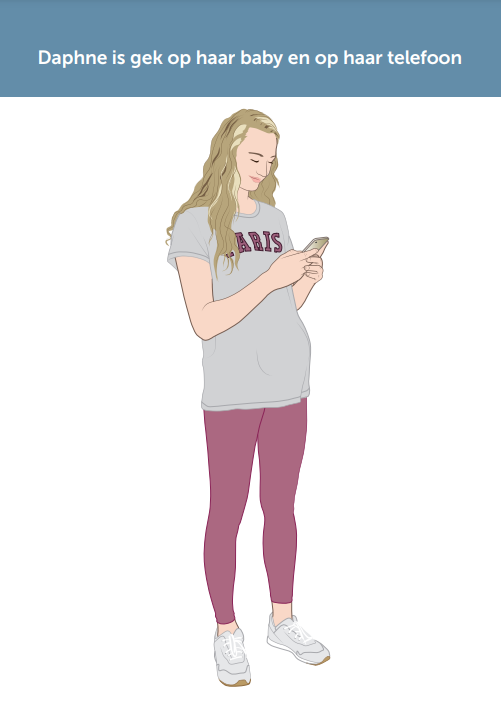 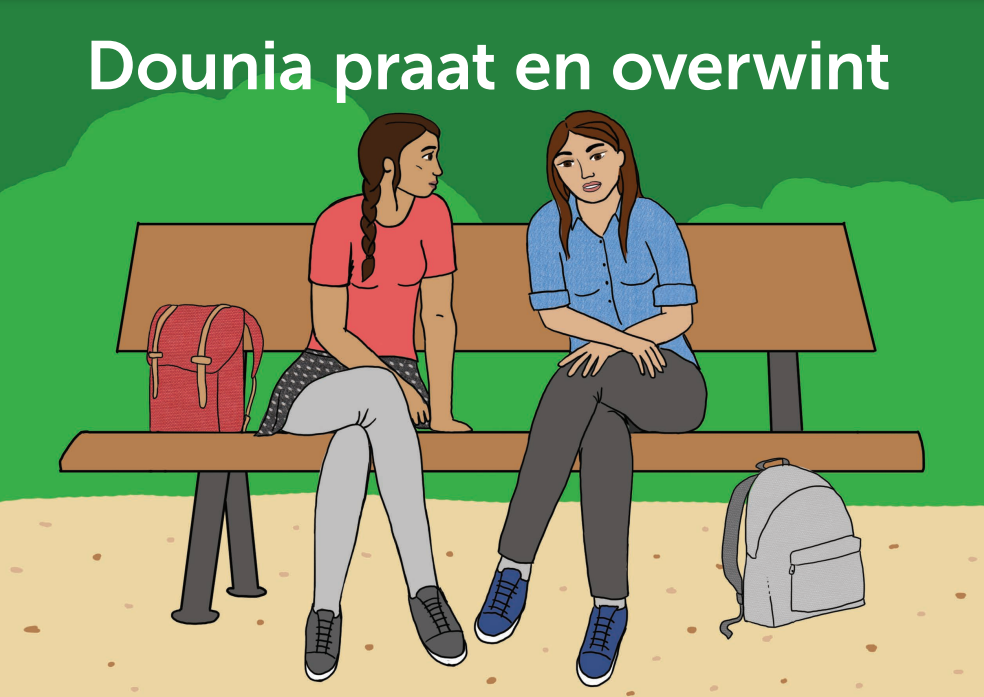 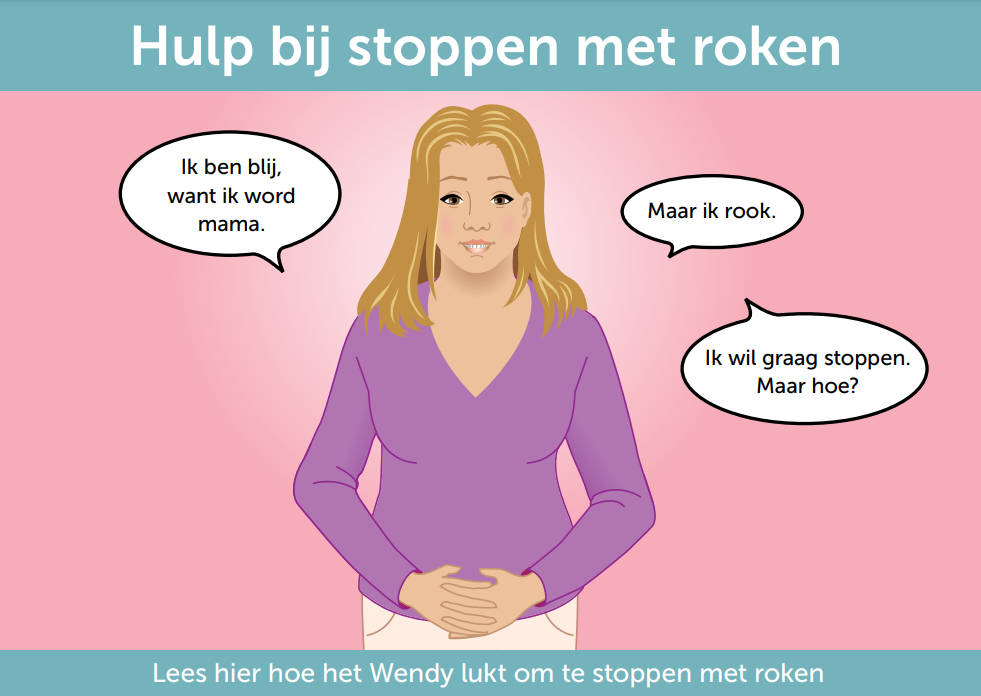 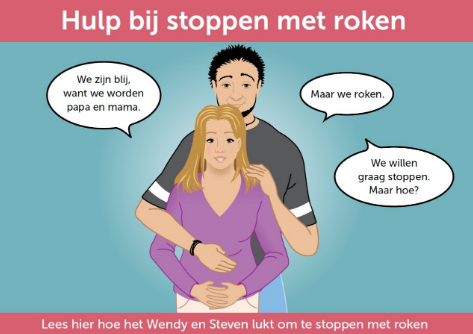 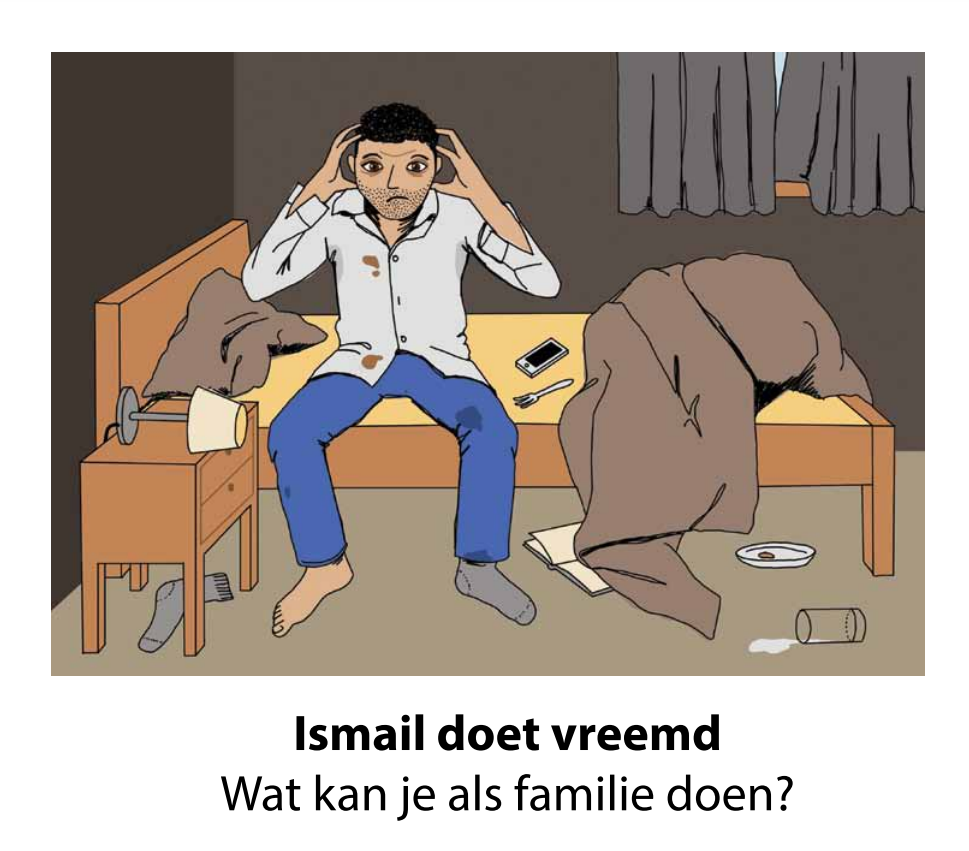 [Speaker Notes: https://www.pharos.nl/wp-content/uploads/2020/02/Daphne_is_gek_op_haar_baby_en_op_haar_telefoon_beeldverhaal_Pharos_NCJ_2020.pdf

https://www.pharos.nl/kennisbank/dounia-praat-en-overwint/

https://www.pharos.nl/kennisbank/hulp-bij-stoppen-met-roken/

https://www.pharos.nl/kennisbank/hulp-bij-stoppen-met-roken-gezin/

https://www.pharos.nl/kennisbank/ismail-doet-vreemd-wat-kan-de-familie-doen-psychose/]
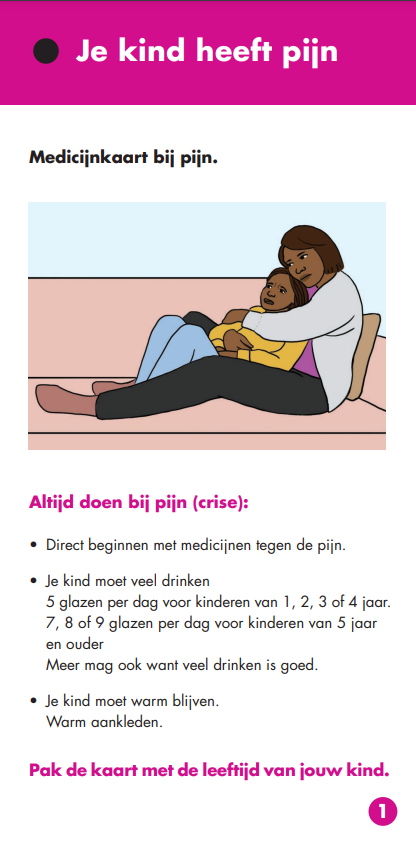 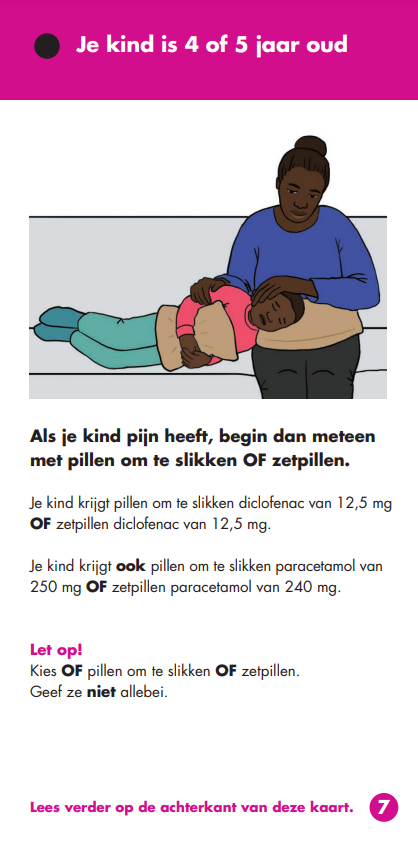 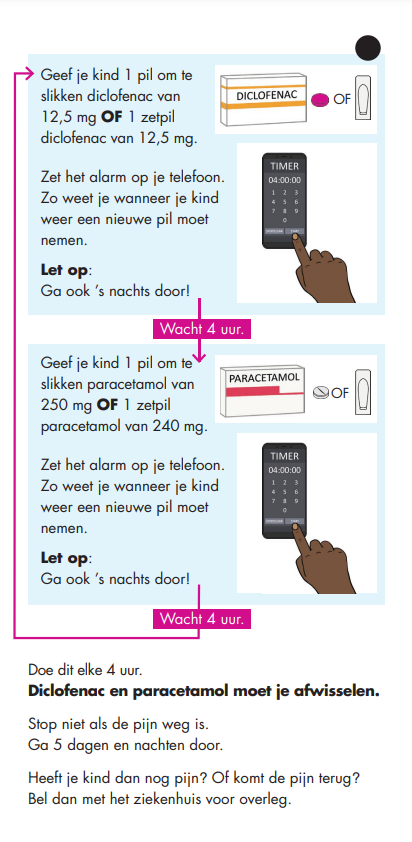 [Speaker Notes: https://www.pharos.nl/kennisbank/medicijnkaarten-sikkelcelziekte/]
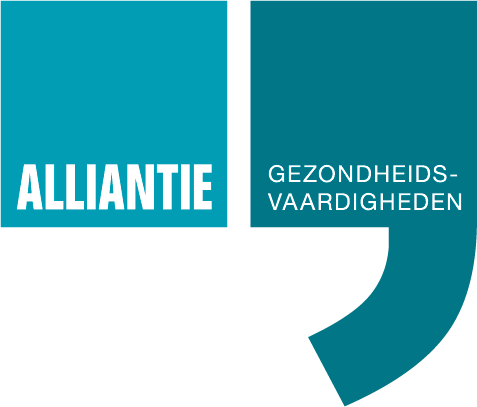 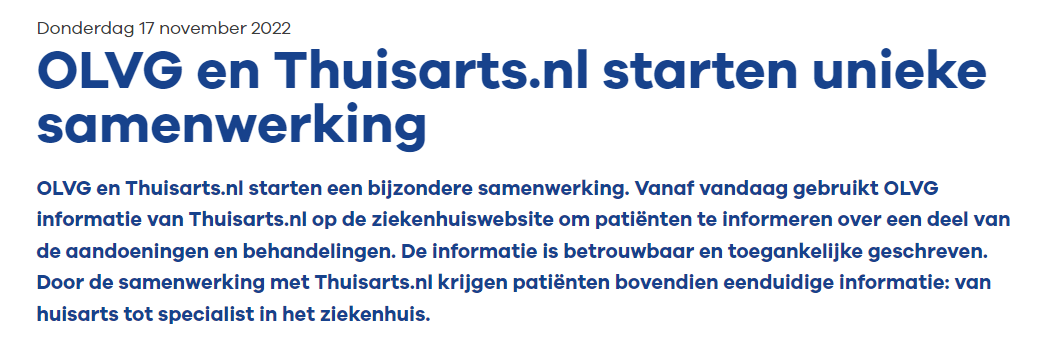 Zelf patiënteninformatie maken?
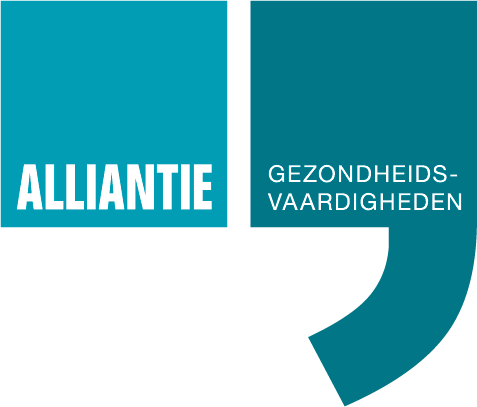 1. Check bestaande folders en websites 
met het Voorlichtingsmateriaal-
beoordelingsinstrument (VBI)
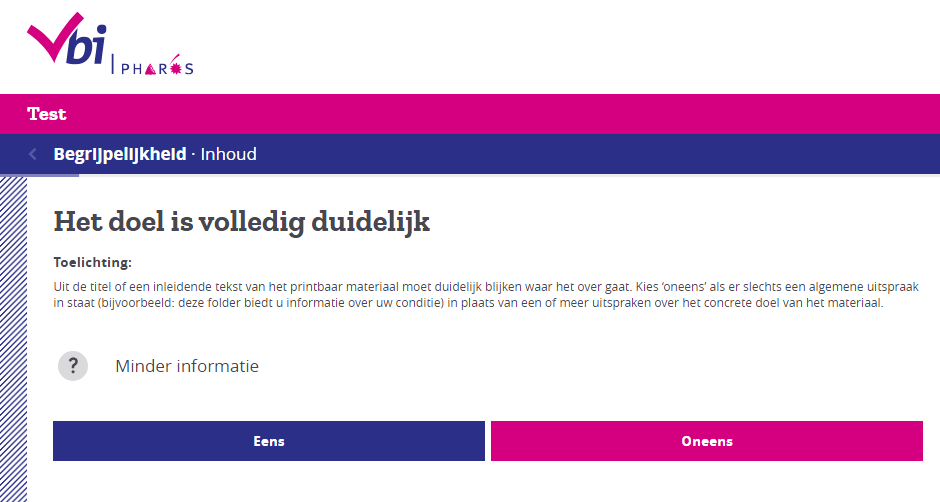 Zelf patiënteninformatie maken?
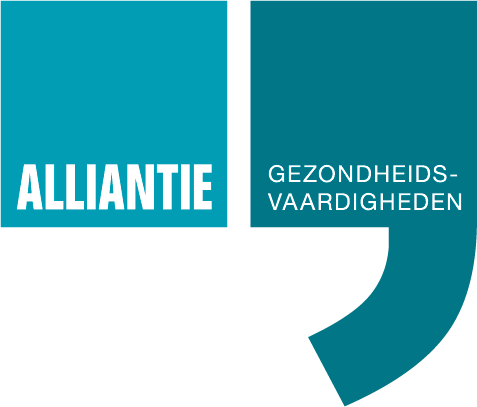 Nieuw materiaal maken:
2. Checklist toegankelijke informatie
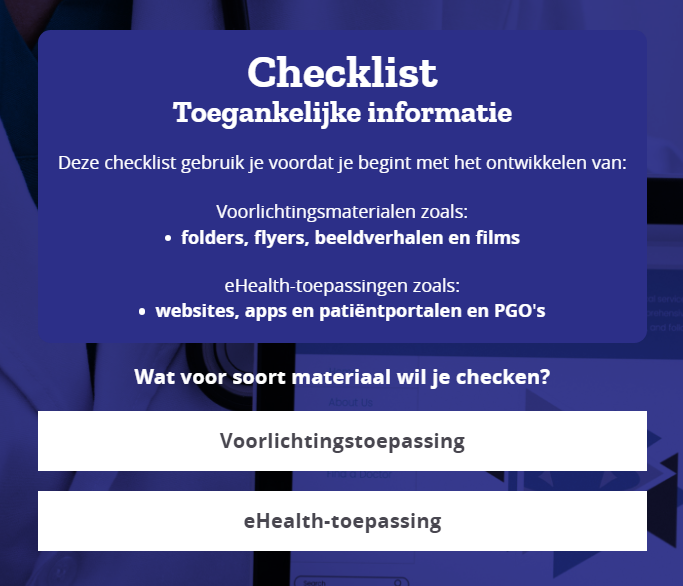 Zelf patiënteninformatie maken?
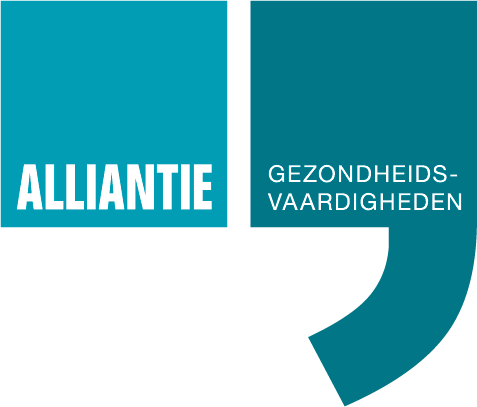 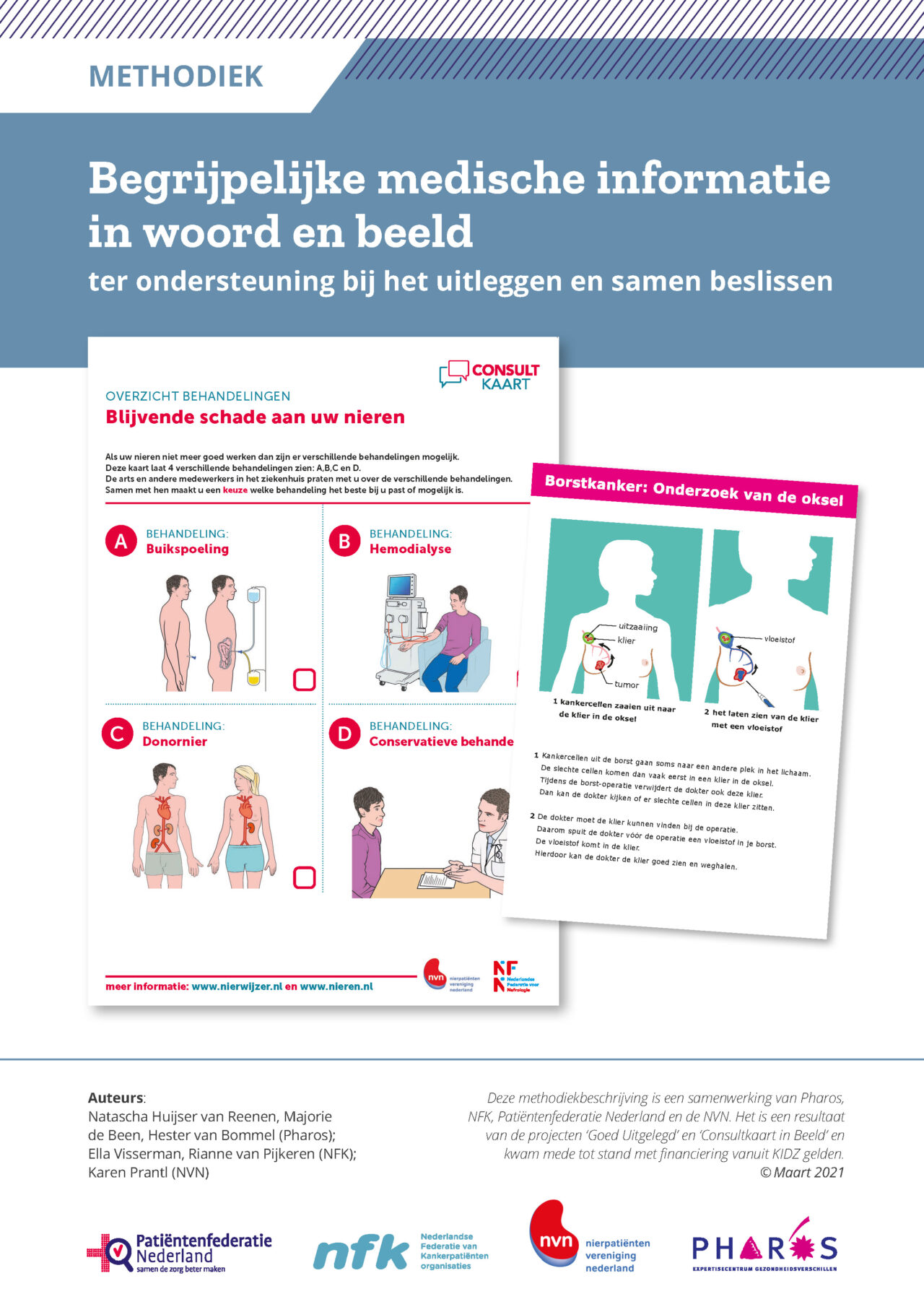 Nieuw materiaal maken:
3. Methodiek Begrijpelijke medische
informatie in woord en beeld
Rachel West – MDL-animaties
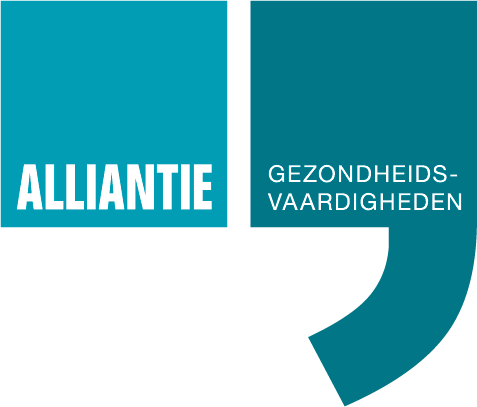 Twee onderzoeken bij IBD
Crohn en Colitis Ulcerosa

Onderzoek naar darmkanker
Bij de ziekte van Crohn en Colitis Ulcerosa

Medicijnen bij IBD
Biologische medicijnen en small molecules

Verschillende manieren om uw medicijnen te nemen of te krijgen

Medicijnen gebruiken zoals uw dokter heeft voorgeschreven
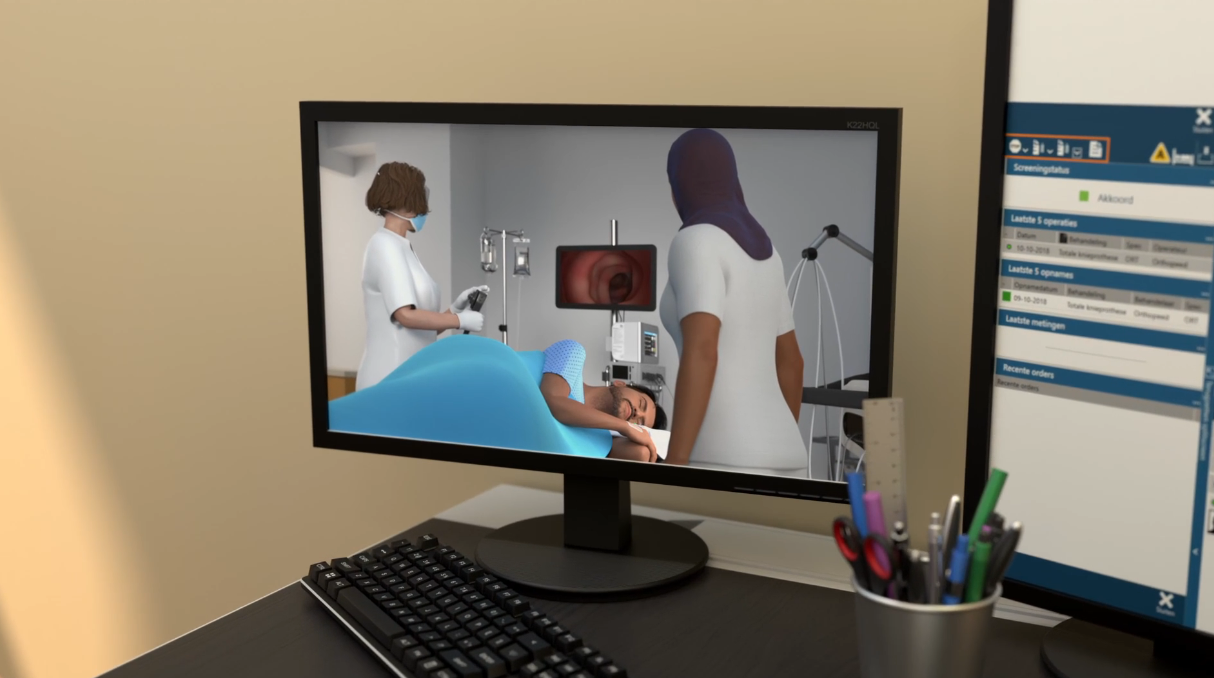 MDL-animaties
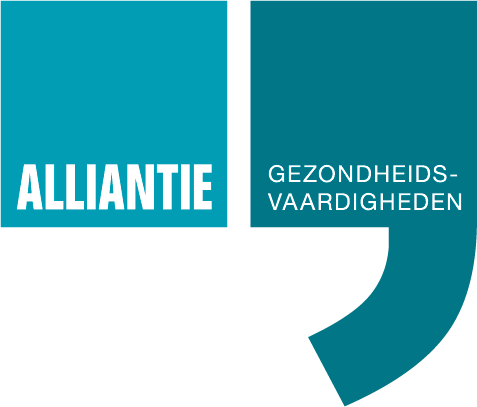 https://vimeo.com/informedplus/review/712037195/1e606bf4b2
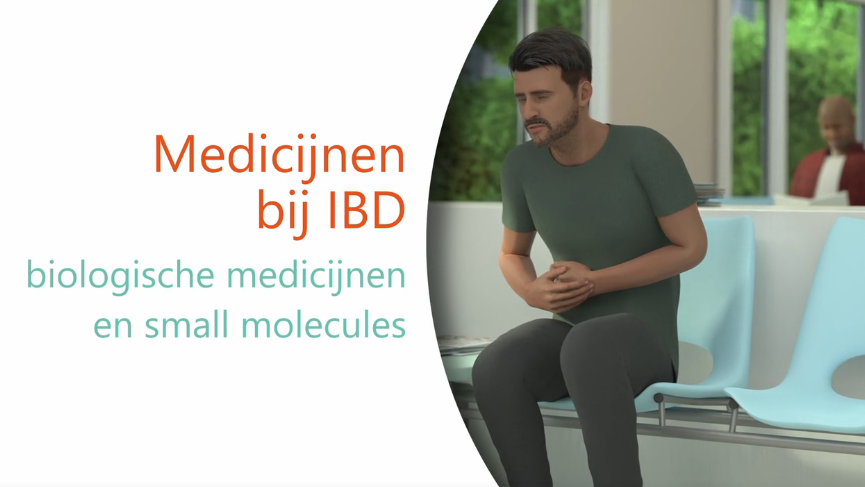 Rachel West – MDL-animaties
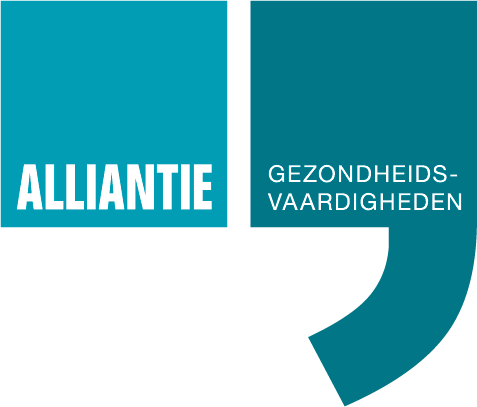 Aanleiding

Samenwerking met Crohn & Colitis NL en Pharos

Testen van de concepten

Gebruik in de praktijk
Inbedding in het zorgpad
Wat doet het in de spreekkamer
Meerdere ziekenhuizen die het gebruiken
Volgende online info-uren
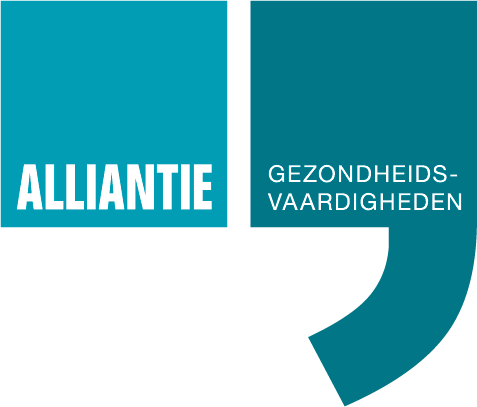 28 september 2023: Training van personeel Welke behoefte is er en hoe breng je het aanbod onder de aandacht.Welk aanbod is er allemaal rond communiceren met mensen met beperkte gezondheidsvaardigheden.
Met een bijdrage van het Isala Ziekenhuis, Zwolle
Jouw ziekenhuis?

11 december 2023: Kritieke momenten: ontslag uit het ziekenhuis (plus medicijnoverdracht), pre-operatieve traject, informed consent
Met een bijdrage van AmsterdamUMC, Amsterdam
Jouw ziekenhuis?
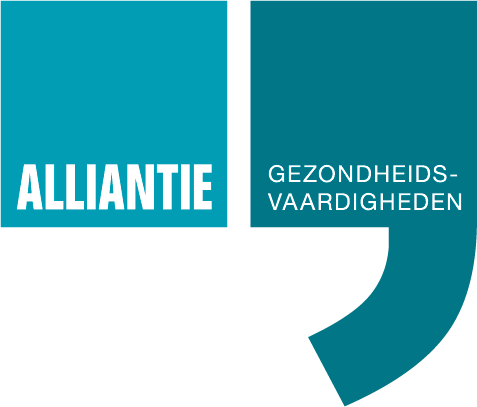 Bedankt voor jullie aanwezigheid!

Verder praten?
Gudule Boland: g.boland@pharos.nl
Meld je aan bij onze besloten LinkedIn groep.
Volg ons op:Twitter: www.twitter.com/AlliantieGVLinkedIn: www.linkedin.com/company/alliantiegezondheidsvaardigheden
#gezondheidsvaardigheden